When Life Gives You Lemons…Dr. Christy Montgomery, Ed.D, LPCVice Chancellor of Student Affairs, Diversity and Inclusion
Fall 2021 has presented many Challenges for the NTCC family.
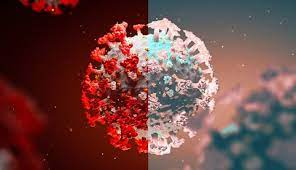 Hurricane Ida
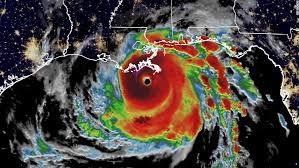 COVID – 19 Delta Variant
2
When life gives you lemons………..
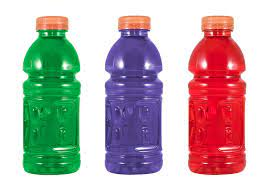 Make Gator-Aide
3
1. Process
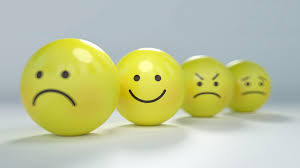 4
“To master your emotions is not to suppress them. It is to process them with diligence, and express them with intelligence.”
~ Kam Taj
5
2. Acceptance
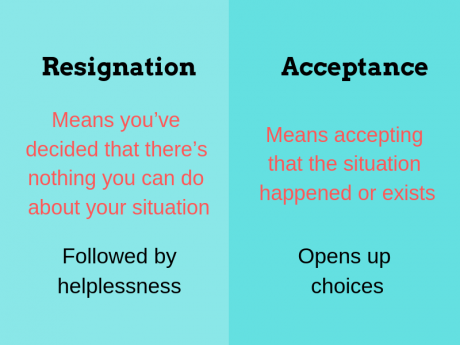 6
“Acceptance is when you can look back and say, hey, I may not be okay with the fact that this happened, and I may not ever be, but there are new things in my mind and heart. New things to take my energy and attention. Things that actually deserve it. Things that don’t force me into having to accept anything I don’t want to or move on. Acceptance is tomorrow. Even if the pain is still there, you realize it may always be, and somehow, that’s okay.”
~Brianna Wiest
7
3. Coping
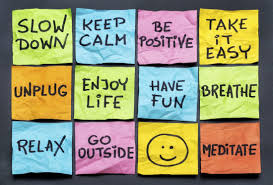 8
“The goal isn’t to get rid of all your negative thoughts and feelings; That’s Impossible. The goal is to change your response to them.”
~ marcandangel
9
4. Focus
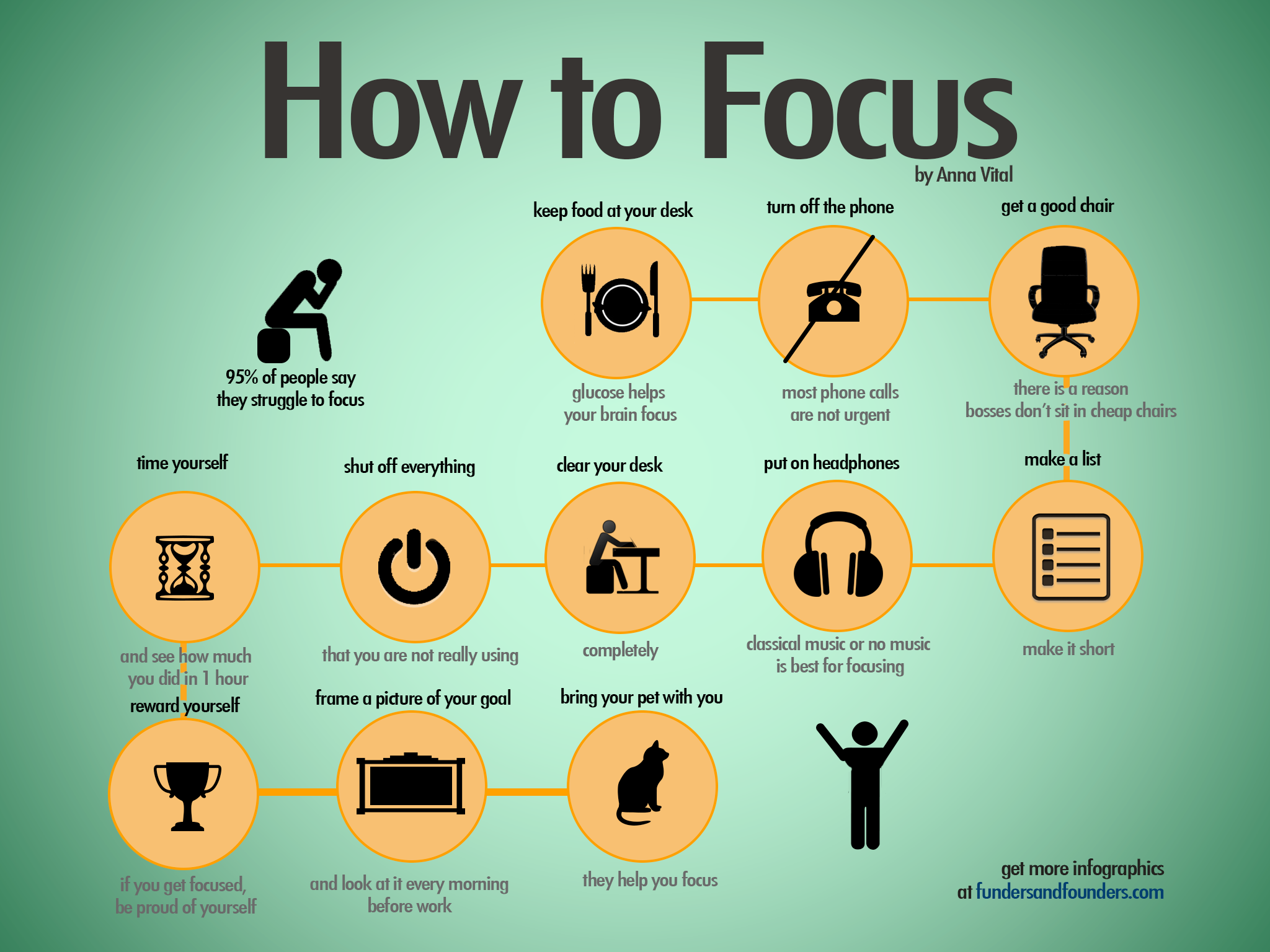 10
“You don’t get results by focusing on results. You get results by focusing on the actions that produce results.”
~ Mike Hawkins
11
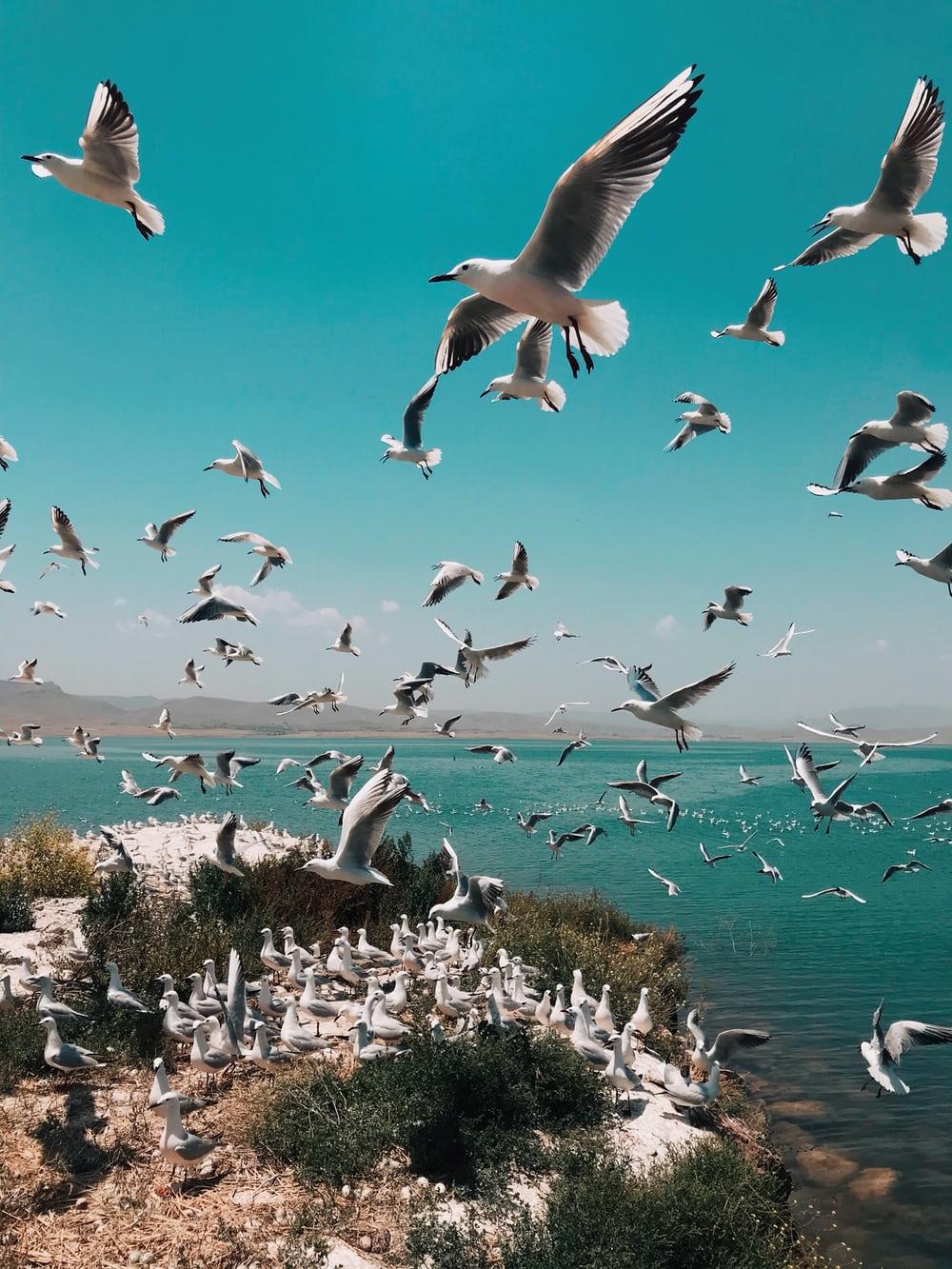 5. Positivity
Maintaining a positive outlook will help you soar in the midst of your most difficult circumstances.
12
“The biggest obstacle you will ever have to overcome is your mind. If you can overcome that, you can overcome anything”.~unknown
13
6. Dedication
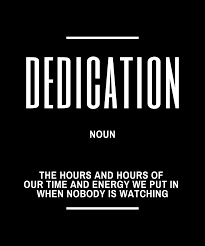 14
“We all have dreams, but in order to make dreams come into reality, it takes an awful lot of determination, dedication, self-discipline, and effort.
~ Jesse Owens
15
7. Optimism
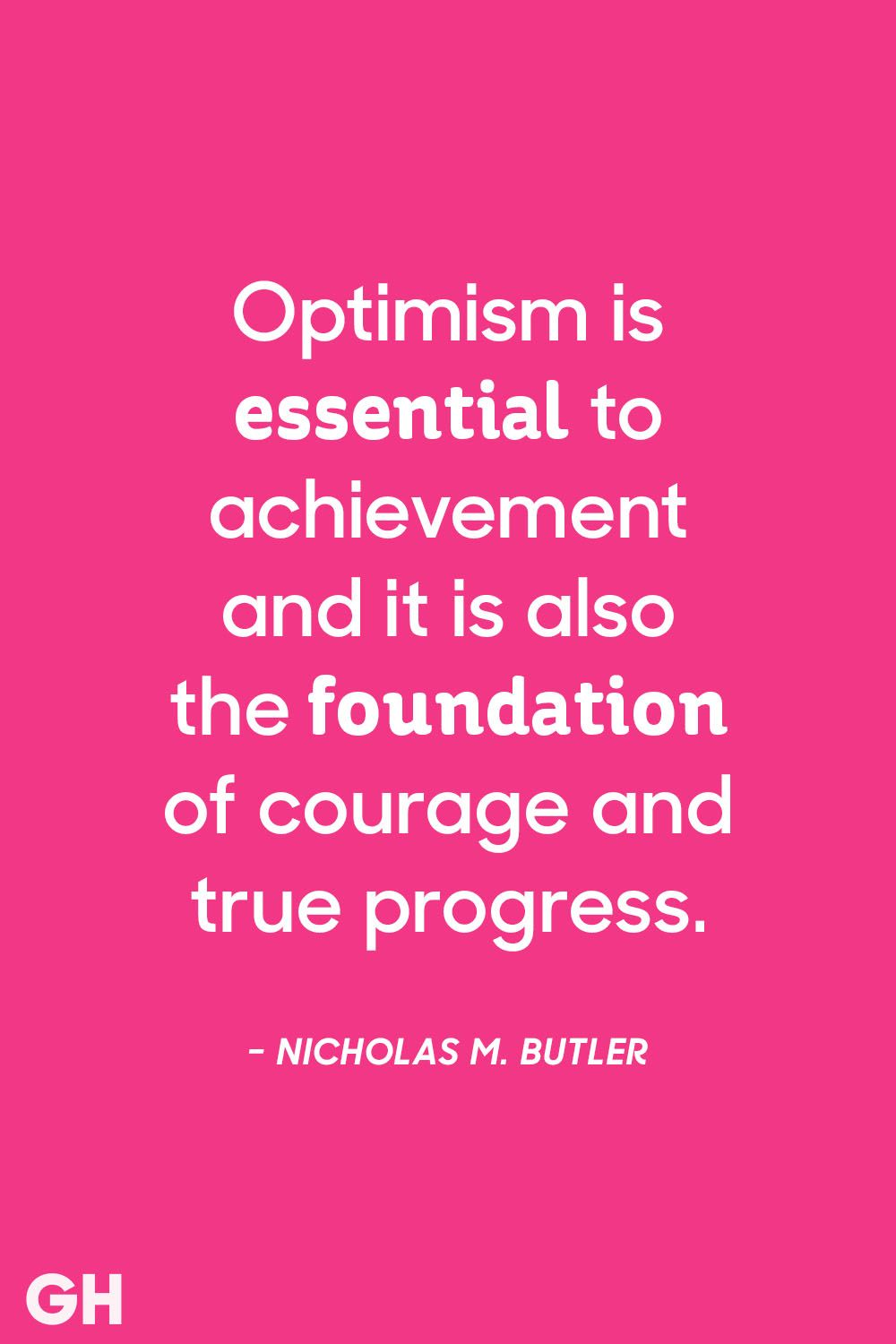 16
Do not worry if all the candles in the world flicker and die. We have the spark that starts the fire.-Rumi
17
Journey to Gator-Ade
Process
Coping
Positivity
Optimism
1
7
3
5
Acceptance
Focus
Dedication
2
4
6
18
Gator-Aide
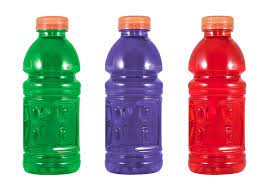 Refuel
Rehydrate
Balance
Energize
Refresh
19
Questions?
20